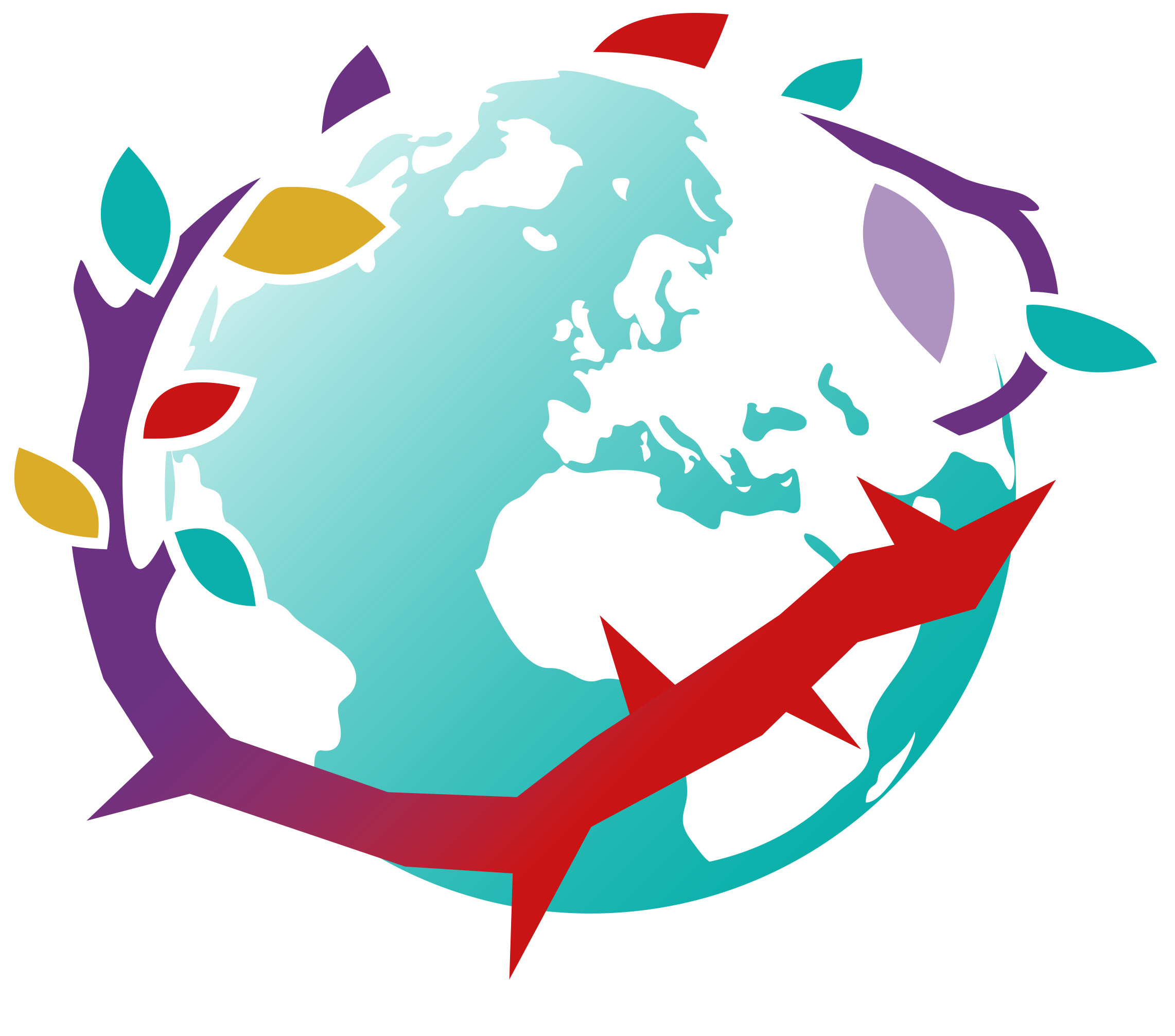 Gebedsprogramma
Weekend voor de Vervolgde KerkGebedsvideo’s via www.vervolgdekerk.be
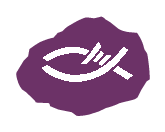 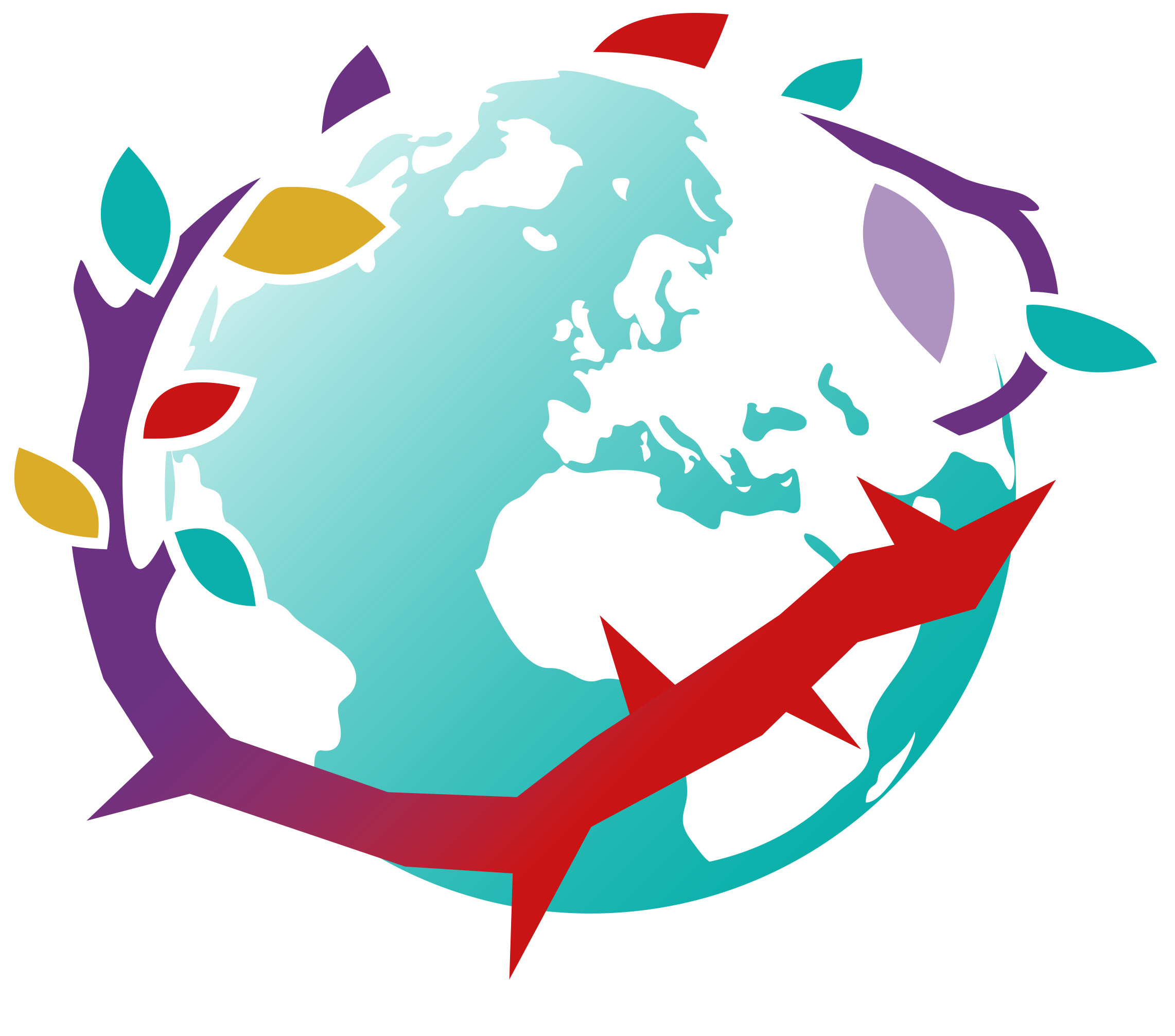 Gebedsfocus 1: Iran
Iran staat op plek 8 van de Ranglijst van Open Doors. 
Een misdaad tegen de nationale veiligheid. Zo wordt het door de Iraanse overheid gezien als moslims christen worden. Arrestaties van christenen komen veelvuldig voor en regelmatig belanden gelovigen in de gevangenis
In de gevangenissen gebeuren wonderen: “Iedere nacht als je slaapt, komt dat licht en dat blijft bij je. Elke nacht zien we het. Wat is dat en waar komt dat vandaan?” Verward vraagt Farin na wat ze precies gezien hebben. De mannen vertellen: “Het is alsof er hier een gloeilamp hangt. Het blijft de hele nacht, elke nacht zien we het.” Daarop antwoordt Farin: “Ik ben christen. Ik geloof dat dit licht van Jezus is.
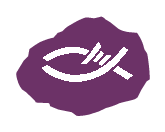 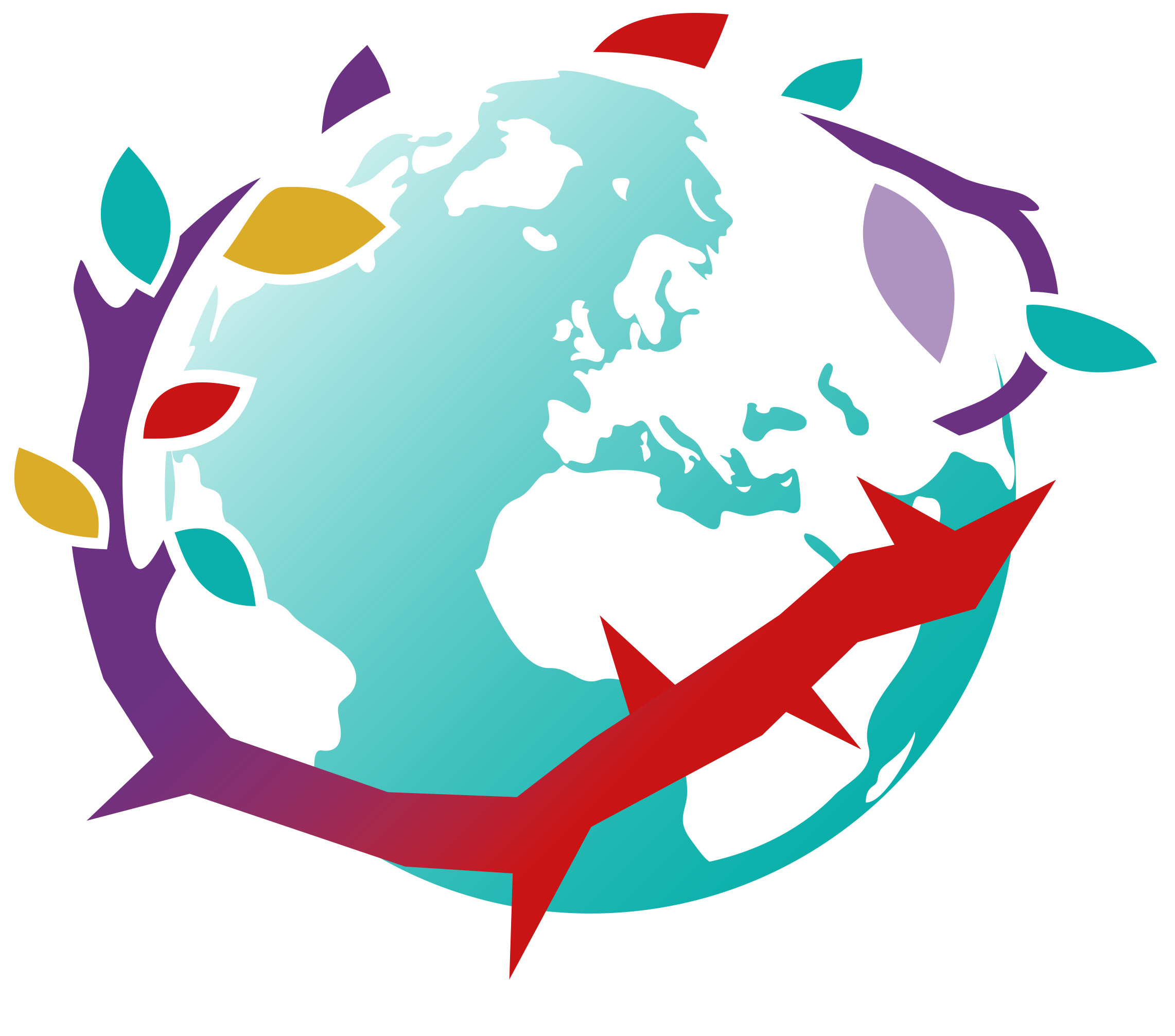 Gebedsfocus 1: Iran
Bid om kracht voor alle Iraanse christenen die onder druk gezet worden door hun familie. 
Bid dat de Here God zich laat zien door wonderen en dromen aan hen die in Iran gevangen zitten.
Iraanse christenen die gevangengezet worden vanwege hun geloof, worden na hun vrijlating vaak nog enkele jaren verbannen uit hun woonplaats. Ver weg, gescheiden van hun geliefden, moeten ze zien te overleven onder moeilijke sociale en economische omstandigheden.  
Bid voor christenen die pas tot geloof zijn gekomen en op zoek zijn naar verdieping van hun geloof. Bid dat ze bijvoorbeeld online in contact komen met mensen die hen kunnen helpen.  
Bid voor gelovigen die in de gevangenis zitten. Bid om kracht om vol te houden en om mogelijkheden om het evangelie te delen, zoals Farin deed.  
Bid om bescherming voor de huiskerken in Iran. Bid dat geheime diensten de weg naar de christenen die hier samenkomen niet weten te vinden. Vraag God om hun ziende ogen blind te maken, zoals Open Doors-oprichter Anne van der Bijl bad.  
Bid voor kerkleider Saheb en zijn gezin. Hij zat een straf uit van vijf jaar en kreeg tweemaal zweepslagen toegediend, onder andere vanwege het nuttigen van alcohol door het drinken van avondmaalswijn. Nu moet hij als straf nog twee jaar in ballingschap leven, vlak bij de grens met Afghanistan.
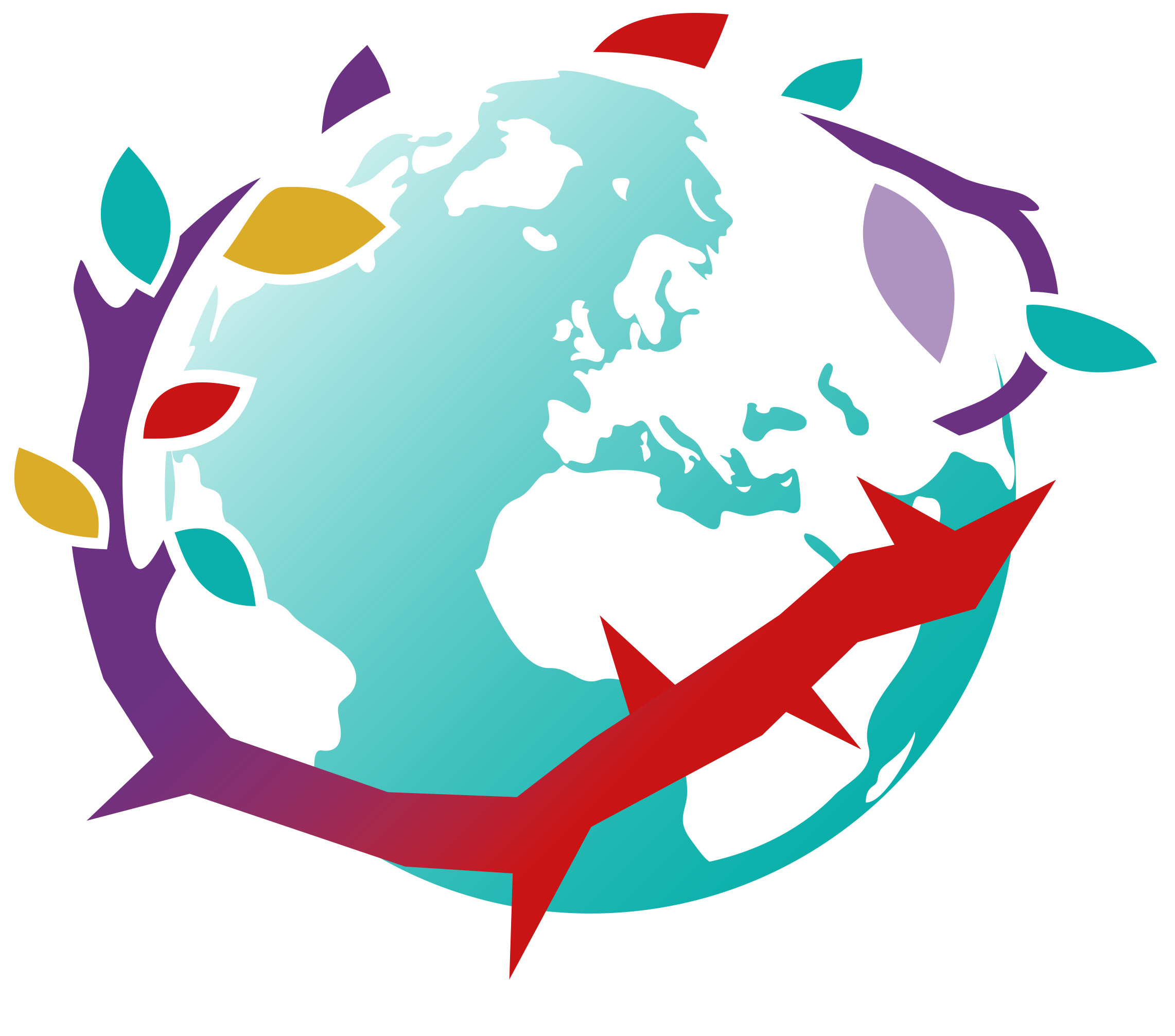 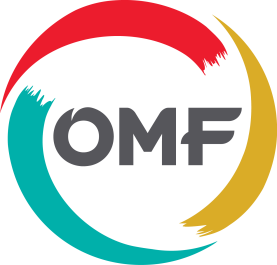 Gebedsfocus 2: Laos
Het percentage christenen in Laos is ongeveer 2 procent. Terwijl in Isaan,  in het buurland Thailand het percentage rond de 0,1 procent ligt. Wat een verschil. 
Maar het grootste verschil zit hem in godsdienstvrijheid. In Isaan mogen christenen en zendelingen van OMF vrij het evangelie verkondigen. 
Noy uit Laos plantte in 2017 een kerk. Hiervoor werd hij gehaat door de plaatselijke overheden en vloog hij zelf al eens in de gevangenis.
Noy werd in 2022 gevolgd, ontvoerd van de hoofdweg en ondervraagd om informatie over de groeiende kerken. Dagen later vond men zijn lichaam: gemarteld en gedood met messteken.  Langs de weg gedumpt.
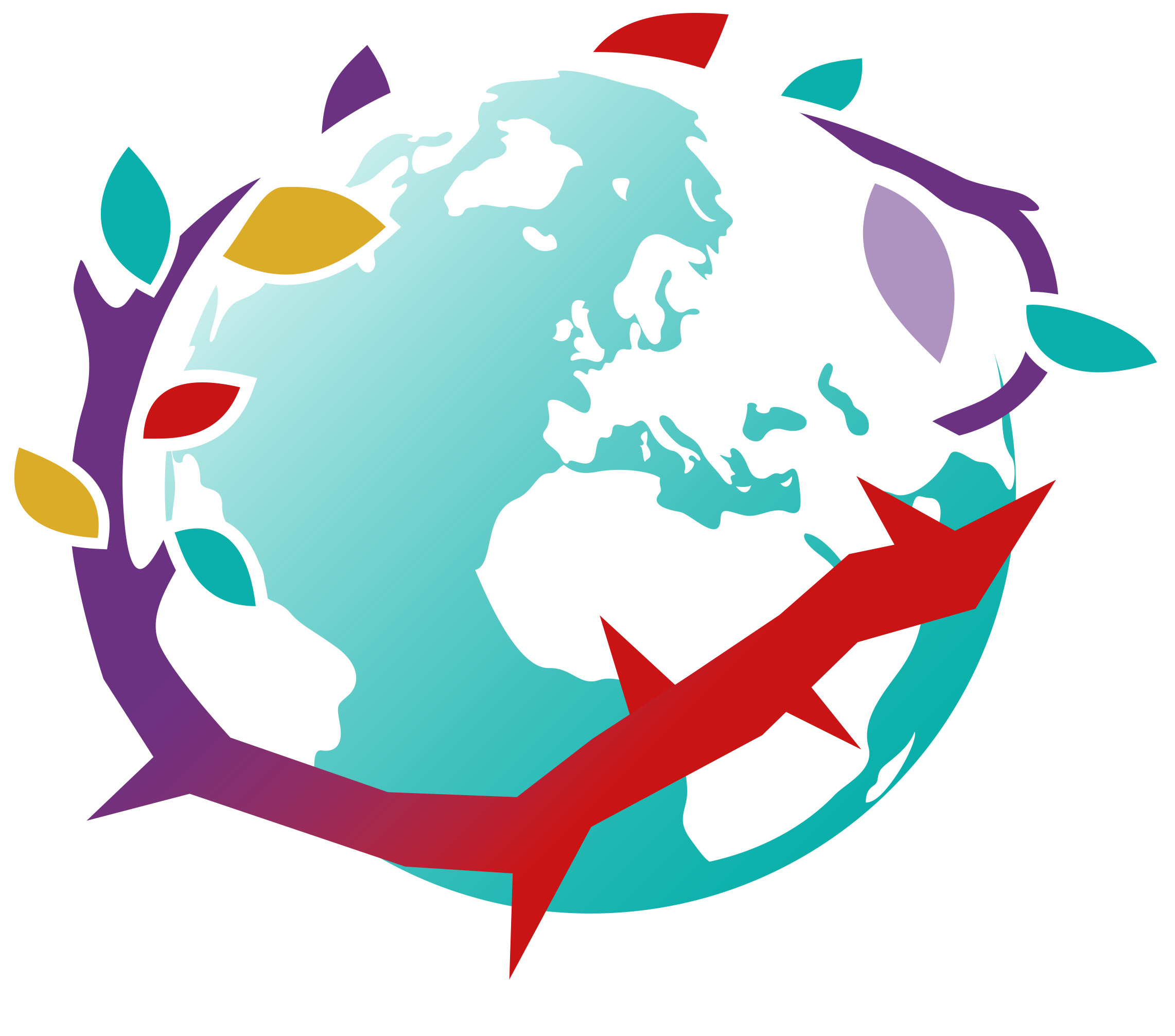 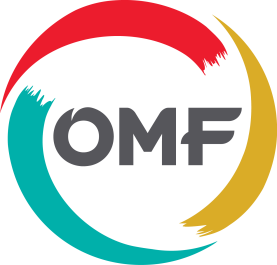 Gebedsfocus 2: LAOS
Dank voor de groei van de kerk in Laos. Dank dat mensen daar ondanks de vervolging nog steeds de keuze maken om Jezus te volgen.
Dank voor Noys leven en de vrucht van zijn werk in opdracht van God.
Bid voor de buitenlandse christenen in Laos. Bid voor bescherming. Bid voor wijsheid in de dingen die ze doen.
Bid voor Noys gezin. Bid dat God rijkelijk mag voorzien. In troost maar ook in financiën om te overleven als weduwe en wezen.
Bid voor Noys kerken: dat ze zich mogen richten naar God met hun verdriet en dat ook uit Noys dood veel vrucht mag voortkomen.
Bid dat het evangelie dat gezaaid wordt in Laos veel vrucht mag dragen.
Bid voor de overheid in Laos, dat ze Jezus als Heer en Meester mogen leren kennen.
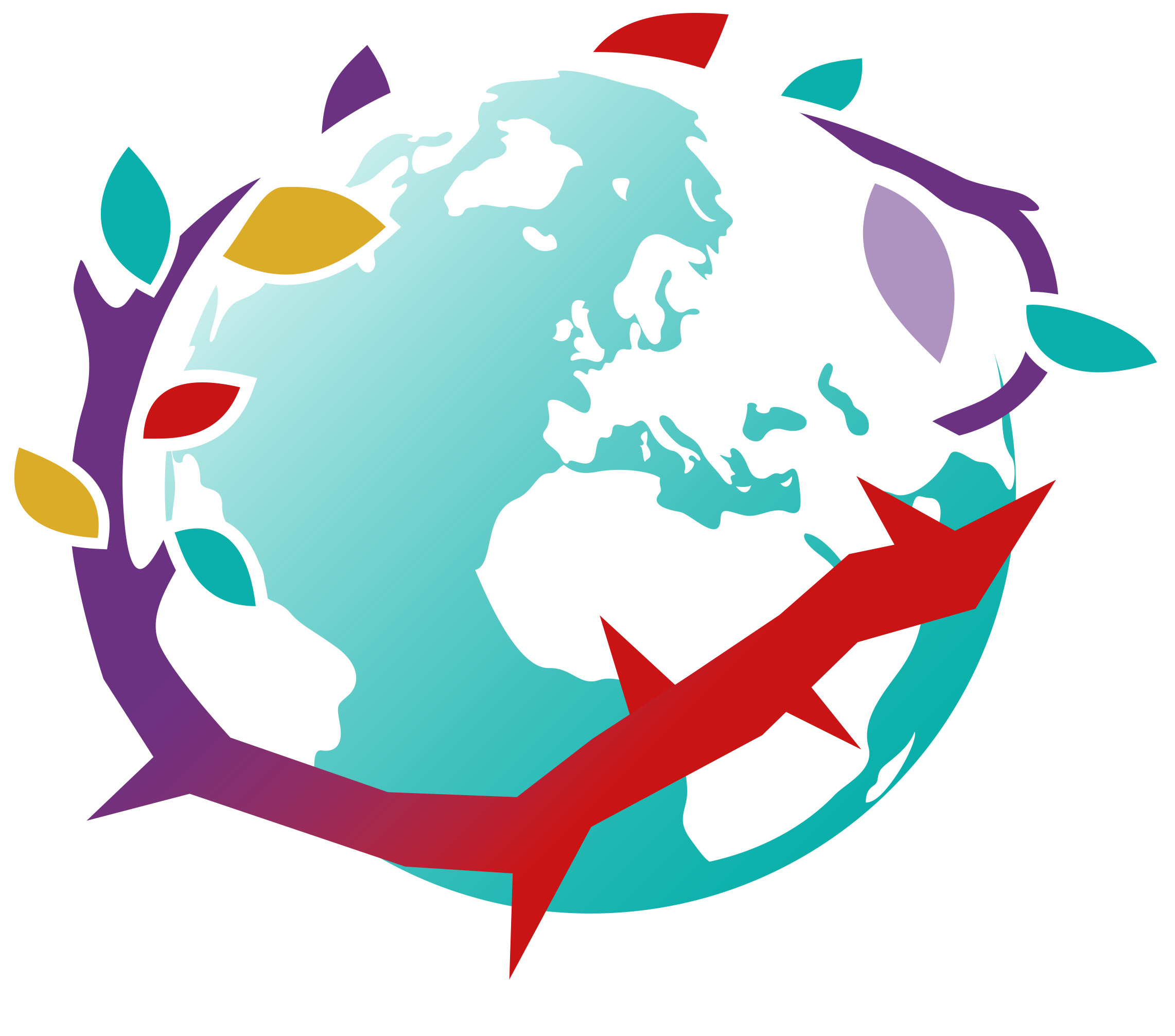 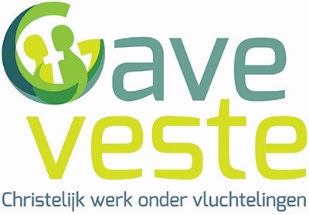 Gebedsfocus 3: Somaliërs in België
’Als ik niet 100% zeker wist dat dit echt was, had ik het nooit geloofd! God heeft echt iets heel krachtigs gedaan met Omar.  Nog nooit heb ik iemand gezien die zo vol is van de Heilige Geest. Wat er met Omar gebeurt, is volstrekt uniek.’’
Omar is een voormalige Somalische piraat. Omar heeft negen jaar gevangen gezeten in de gevangenis van Beveren. Daar ontmoette hij Benjamin die hem een Somalische Bijbel gaf. Omar las gretig in de Bijbel kwam tot geloof in Jezus! Hij liet zich in augustus 2022 dopen. Omar wist dat hij teruggestuurd kon worden naar Somalië maar was bereid die prijs te betalen. 
Omar is uitgezet naar Somalië maar door een goede samenwerking tussen diverse partijen kon Omar in veiligheid worden gebracht naar Oeganda.
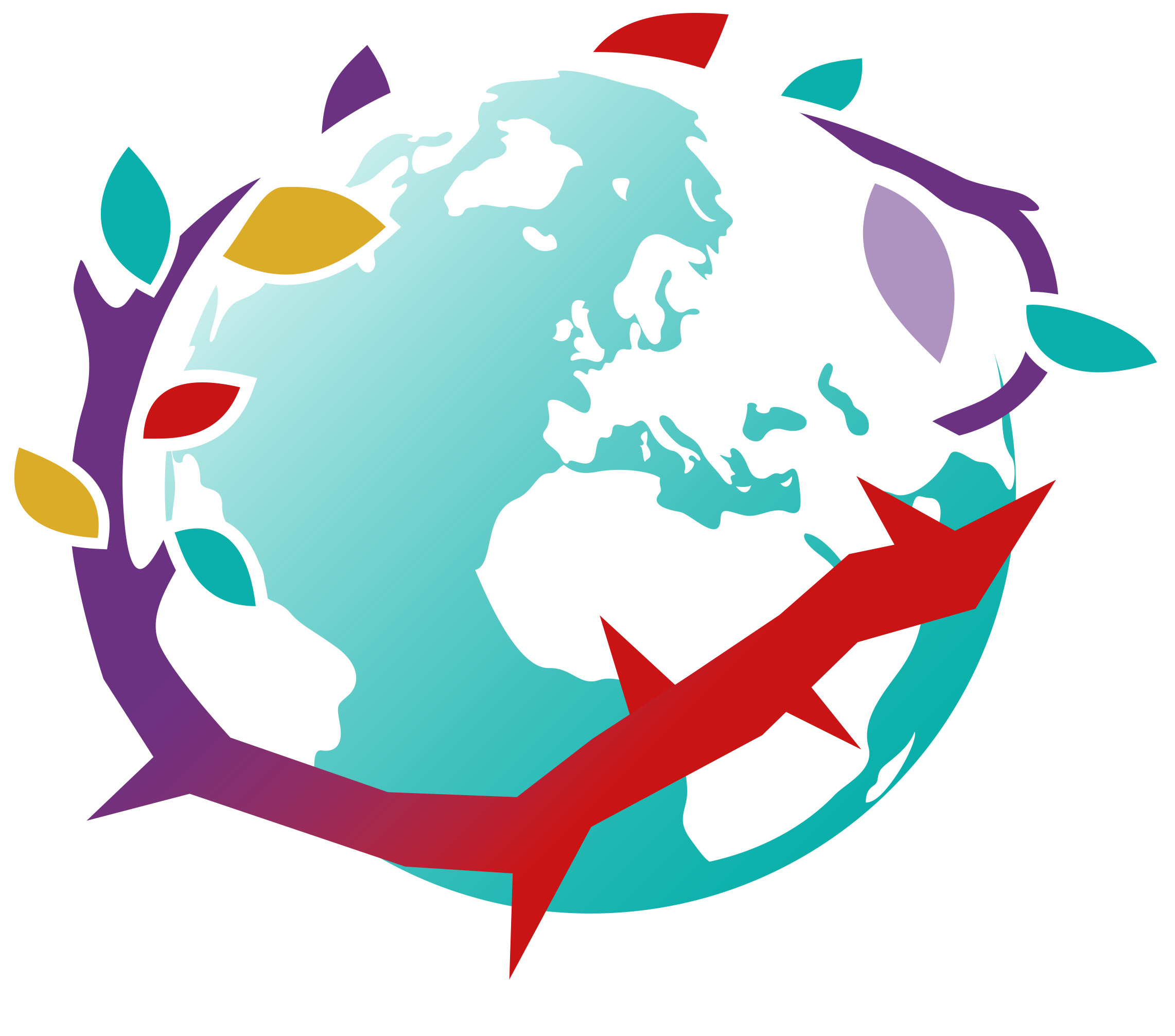 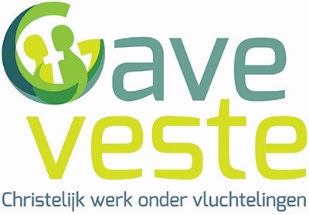 Gebedsfocus 3: Somaliërs In België
Bid dat God Vlamingen opricht met een hart voor het Somalische volk 
Bid voor Omar dat hij echt op eigen benen kan staan. Bid dat hij staande mag blijven onder de druk die hem zijn leven lang zal achtervolgen.
Bid dat de asielprocedure van Omar opgestart kan worden. 
Bid voor de droom van Omar om in de hoofdstad van Somalië mee te bouwen een kerk voor Somaliërs. c
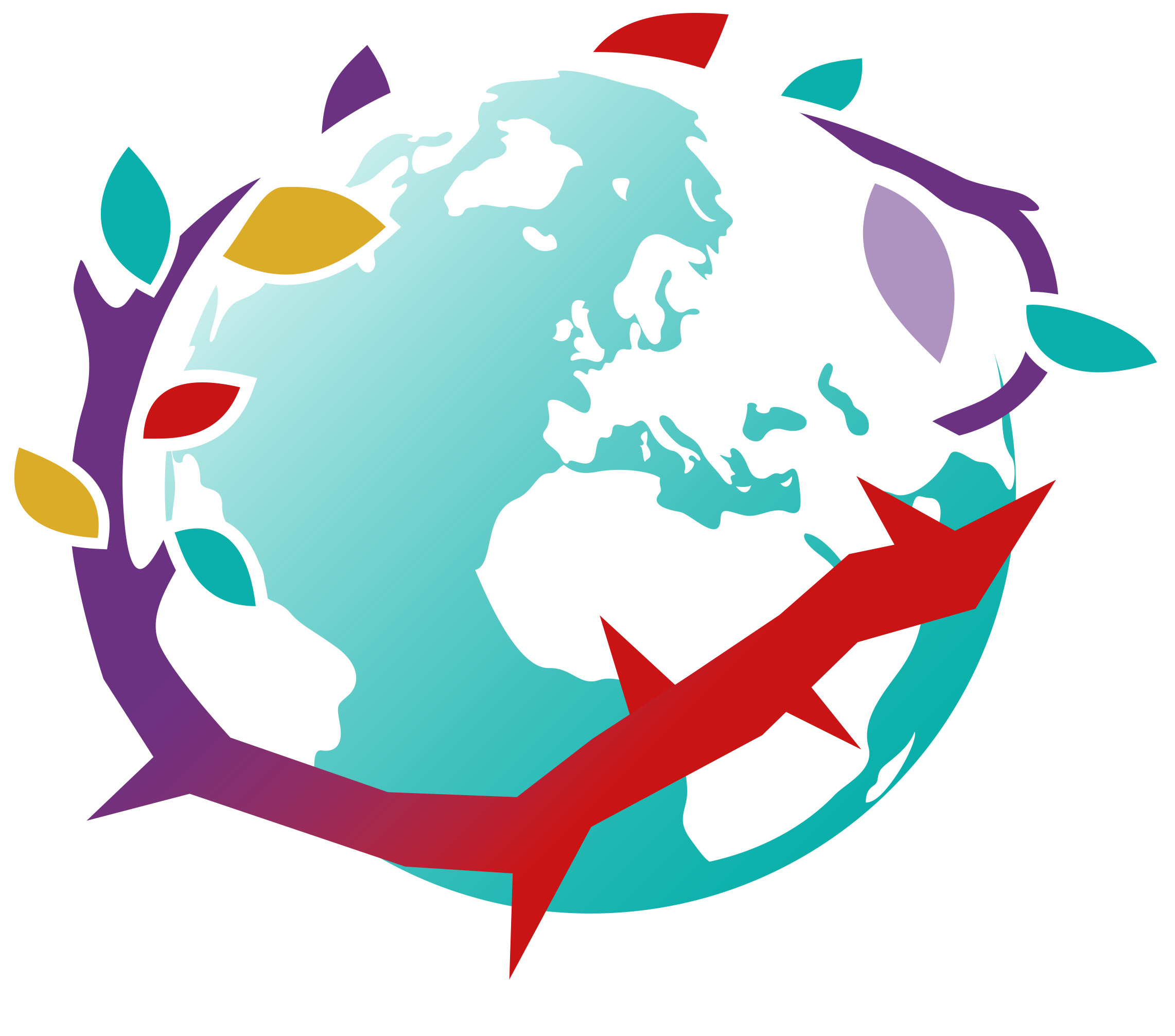 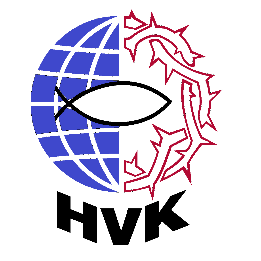 Gebedsfocus 4: Nigeria
Pastor Emmanuel Maigairi beëindigt net zijn gebed met zijn vrouw Ladi en als in de verte schoten klinken. Binnen enkele minuten vallen tientallen Fulschoonmoederanimilitanten zijn huis in Nigeria binnen.
Emmanuel heeft soms nog last van angst. Maar Psalm 23 bemoedigt hem en hij vertrouwt erop dat God voor hem zal blijven zorgen, ook als hij opnieuw wordt vervolgd. “Als ik een geweerschot hoor, word ik bang. Dan beleef ik alles weer opnieuw. Maar dan bid ik. Ik ben afhankelijk van God. Ik weet dat vervolging hoort bij het leven als christen. Wij christenen zullen lijden. Als dat niet met ons gebeurt, worden de woorden van de Bijbel niet vervuld.”
De vervolging is Nigeria is zwaar en het geweld neemt toe.
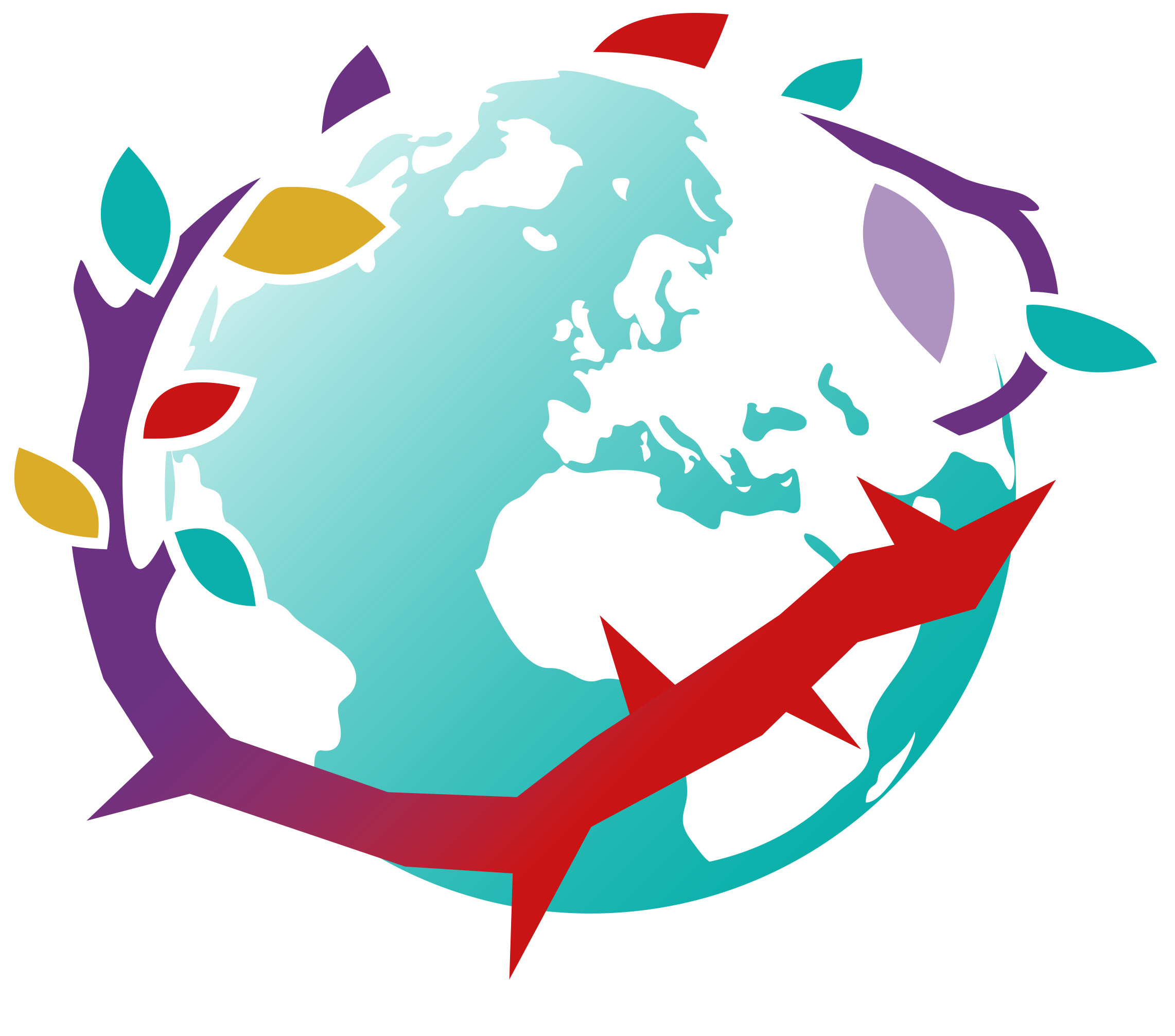 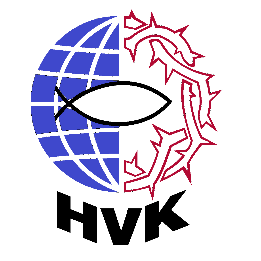 Gebedsfocus 4: Nigeria
Bid voor christenen zoals Emmanuel en zijn vrouw. Dat God hen mag beschermen en bemoedigen in hun bediening.
Bid voor volharding voor onze Nigeriaanse broers en zussen.
Bid dat ze rust en vrede mogen ontvangen ondanks de angst en de dreiging. 
Bid dat christenen in Nigeria mogen worden bemoedigd door het werk van HVK.
Bid dat ze een goed getuigenis mogen afleggen van het Evangelie ondanks het lijden.
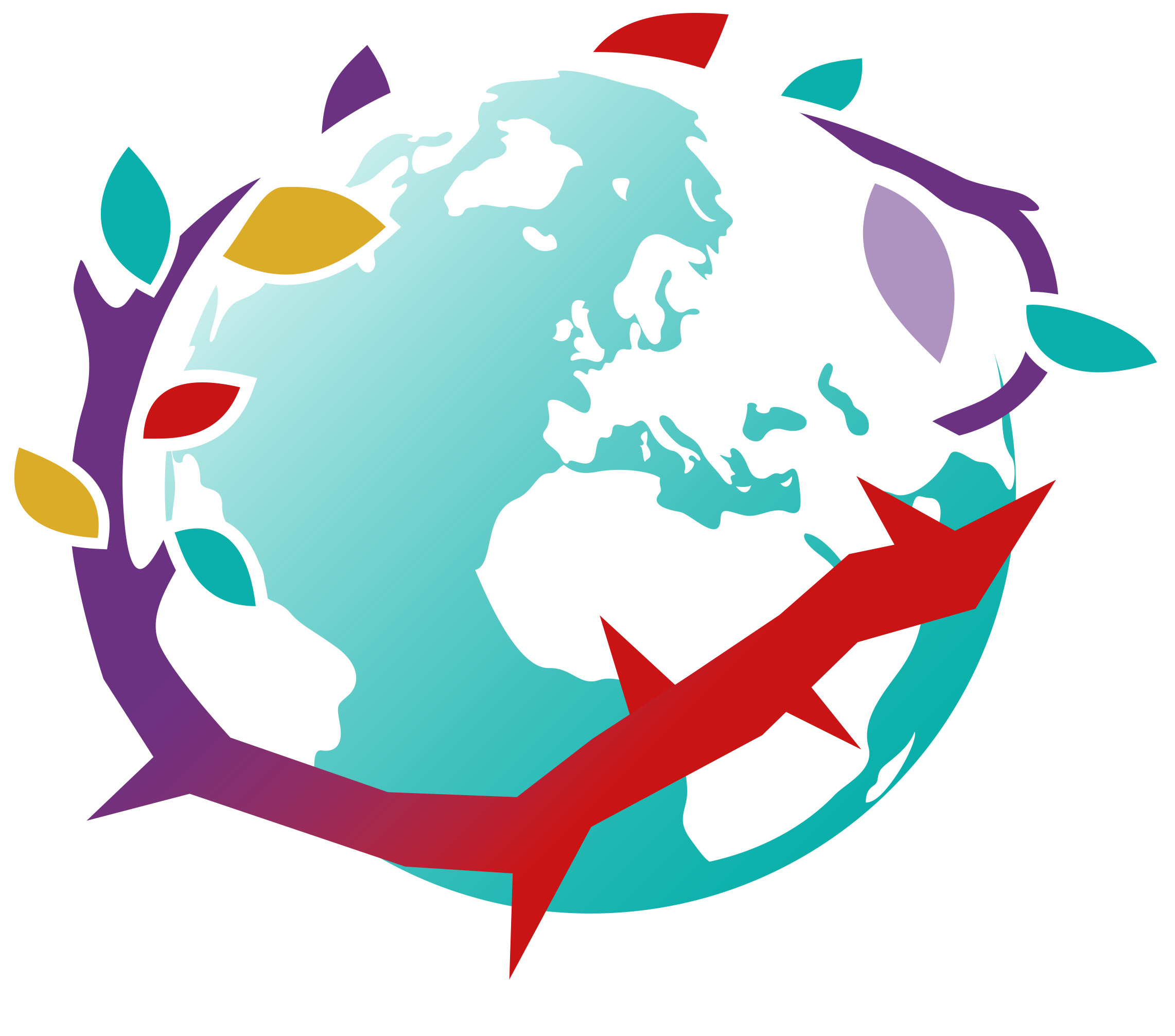 Meer weten? Vaker bidden?
Ga naar www.vervolgdekerk.be voor meer informatie 
Volg de deelnemende organisaties via post, mail en sociale media om op de hoogte te blijven van de diverse gebedsinitiatieven het hele jaarrond.